Министерство образования и науки Российской Федерации Федеральное государственное бюджетное образовательное учреждение высшего образования «Уфимский государственный нефтяной технический университет»проект:  ШКОЛА БУДУЩЕГО
Биктимерова А.М.
Проблема проекта:  
В современном мире постоянно происходят новые открытия, появляются новые технические разработки. Стремительный технический прогресс требует от школ грамотных, имеющих современные знания выпускников. Однако,  конструкции  учебных зданий и помещений  перестают соответствовать требованиям технического  прогресса и самих учащихся, следовательно, требуют значительной перестройки.  С этой целью необходимо  разрабатывать проекты  возможных образов школы будущего. 
Цель проекта: создание идей и дизайна «идеальной школы»,  в которой будет комфортно и ученикам, и учителям, и родителям.
 
Гипотеза проекта: 
« ШКОЛА БУДУЩЕГО» - 2030 года будет способствовать развитию молодого человека будущего как высокоинтелектуального, творческого, здорового и уверенного в себе человека.
 
Задачи проекта:
1. Изучить мнение учеников моего класса о том, что им нравится и не нравится в современной школе.
2. Выполнить дизайны и описания основных составляющих школы будущего.
Результаты опроса
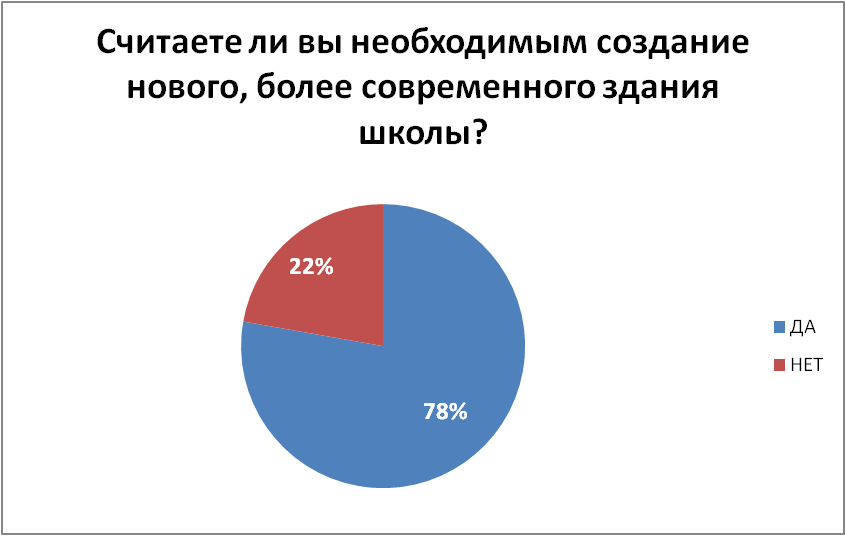 Результаты опроса
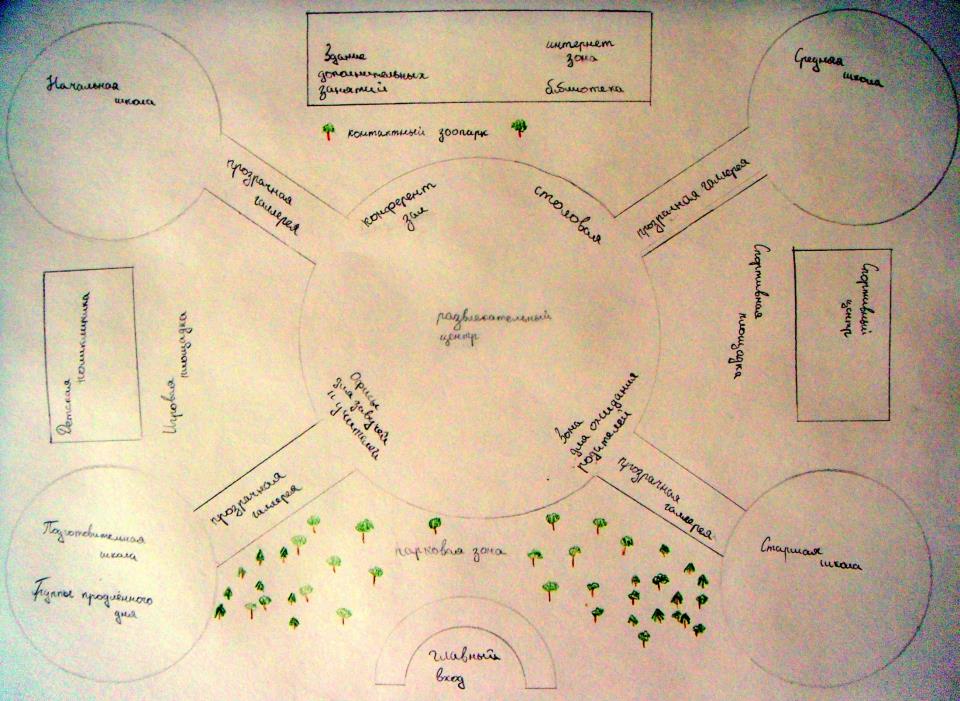 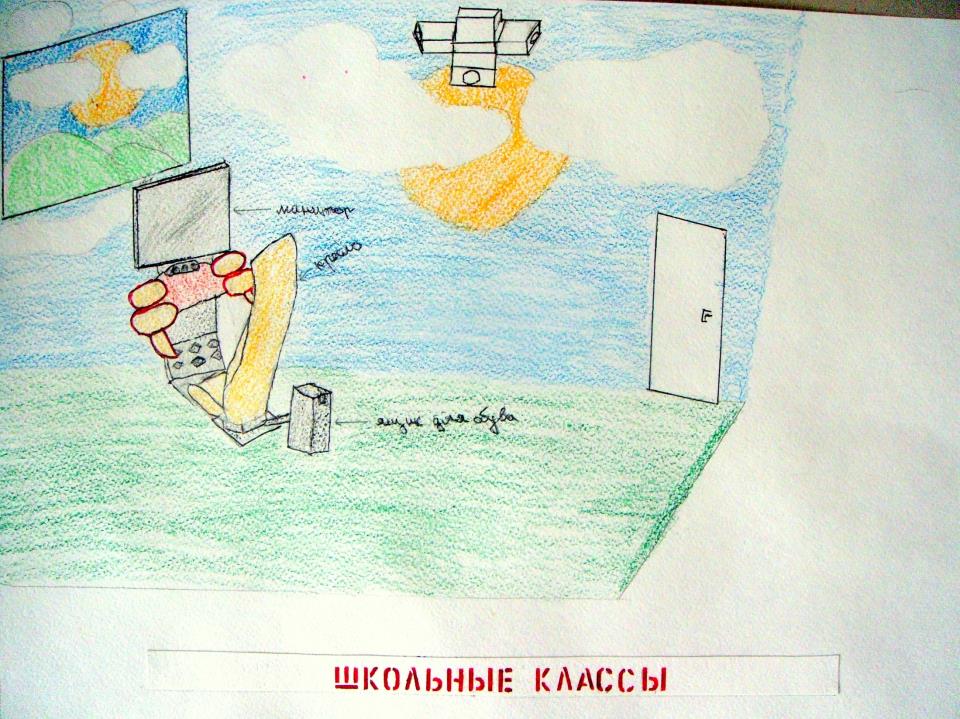 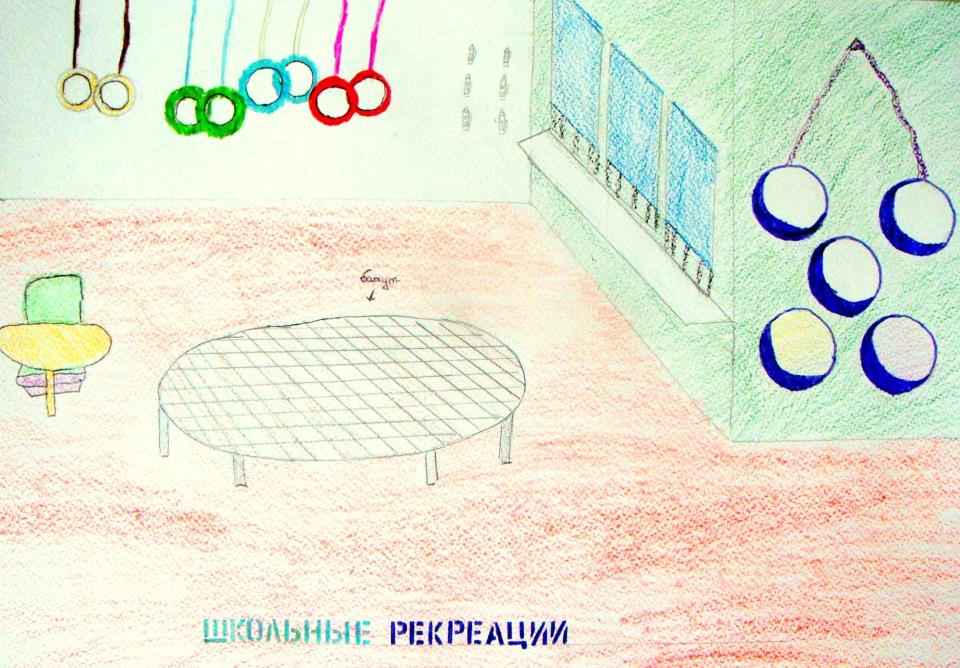 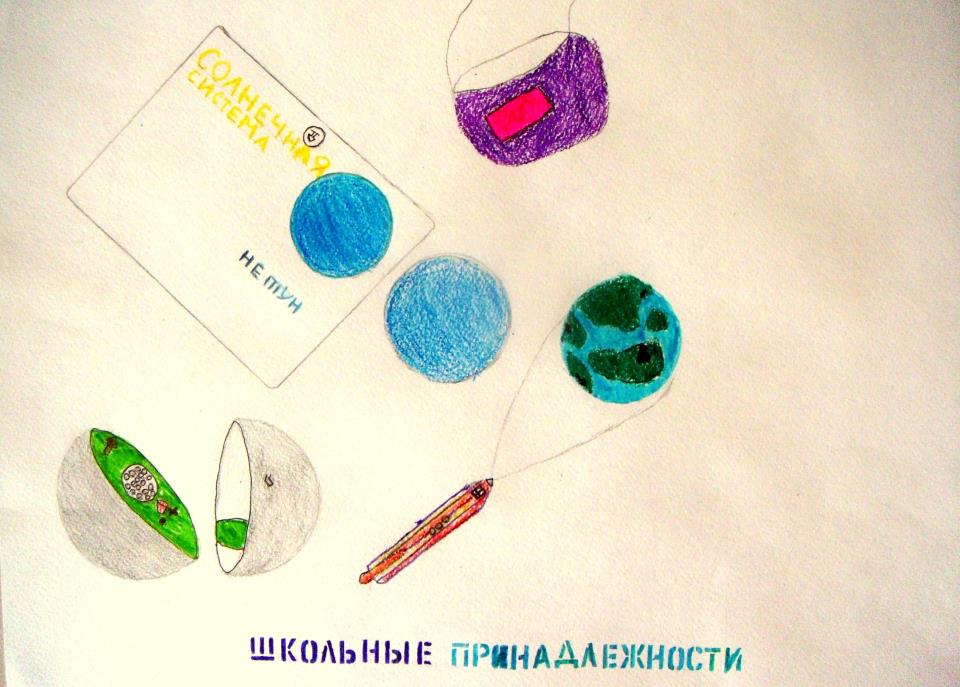 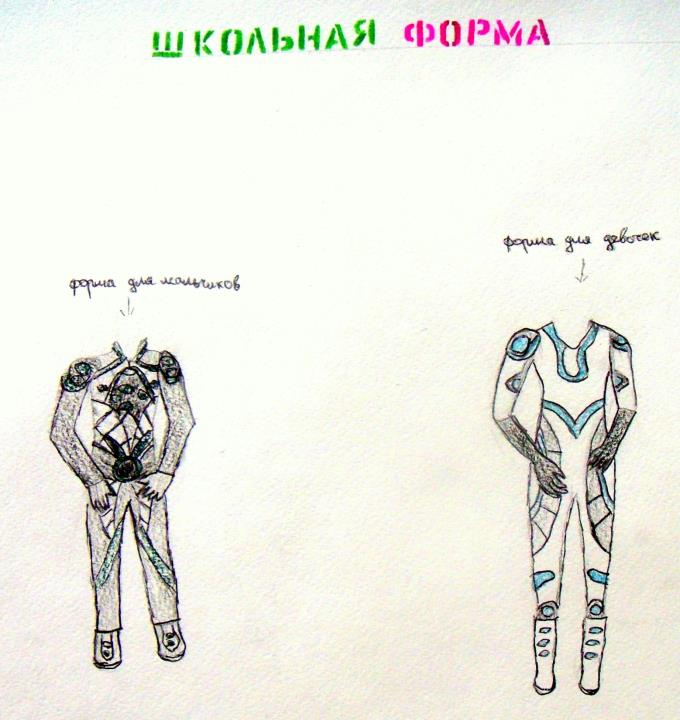 Выводы. Заключение.
Я думаю, что  в хорошо оснащённой  и комфортной  «ШКОЛЕ БУДУЩЕГО»  будут созданы все необходимые условия для развития и раскрытия талантов и способностей ребят, которые им пригодятся в современной взрослой жизни.